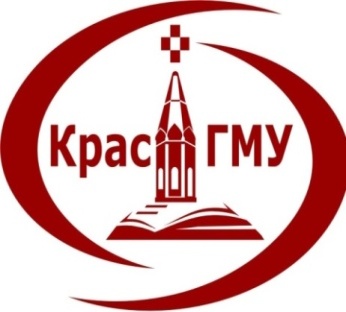 Биомедицинские исследования в КрасГМУ им. проф. В.Ф. Войно-Ясенецкого Минздрава России
Национальная технологическая инициатива (НТИ)
ИЗ «СтратегиИ научно-технологического развития российской федерации»
переход к передовым цифровым, интеллектуальным производственным технологиям, роботизированным системам, новым материалам и способам конструирования, создание систем обработки больших объемов данных, машинного обучения и искусственного интеллекта;
переход к персонализированной медицине,  высокотехнологичному здравоохранению и технологиям здоровьесбережения, в том числе за счет рационального применения лекарственных препаратов (прежде всего антибактериальных).
3
Приоритеты региона
БИОМЕДИЦИНА 
нейронауки, медицинская биоинженерия, медицинская биофотоника, молекулярная медицина

КЛИНИЧЕСКАЯ МЕДИЦИНА
онкология, регенеративная медицина, медицинская реабилитация, ядерная медицина

МЕДИЦИНСКАЯ И ФАРМАЦЕВТИЧЕСКАЯ ПРОМЫШЛЕННОСТЬ
 медицинское приборостроение, медицинская биотехнология
Имеющаяся в КрасГМУ инфраструктура для выполнения научных исследований в сфере биомедицины
Междисциплинарные связи
Основные продукты в сфере биомедицины
Научно-образовательные центры
Международные центры
Малые инновационные предприятия КрасГМУ им. проф. В.Ф. Войно-Ясенецкого
ООО «Нейротехнологии». Разработка и производство изделий медицинского назначения для нейрореабилитации.
ООО «Молекулярно-клеточные технологии». Разработка и производство модели гематоэнцефалического барьера in vitro для доклинического исследования веществ с нейротропной активностью.
ООО «Флуорит». Разработка и производство медицинских спектрофлуориметров для оптической биопсии органов и тканей.
ООО «АптаМир». Разработка и производство диагностических тест-систем на основе ДНК-аптамеров.
ООО «Моторика-Про». Разработка средств восстановления тонкой моторики руки.
ООО «Инстом».  Разработка инструментальных средств, материалов и протезов для стоматологии.
ООО «Эрмизон». Разработка приборов для локального озонирвоания тканей в хирургии.
Контакты
Отдел грантов и программ
Управление инновационной деятельности
Белова Ольга Анатольевна
Тел. 254-49-79
ulyabelova@mail.ru

Грантрайтинг
Заявки на гранты
Консультации
Конкурсы гранты
УМНИК
Короткова Ксения Михайловна
Тел. 8-950-986-87-58
ksu_tenshi@mail.ru

Инновационная продукция
Патентование
Сертификация
МИП
СТАРТ